Presenter information
This resource is intended as a flexible teaching and learning tool for both teacher and student use. It may be used with a whole class or for independent student learning. Additional information, photo captions and credits are in the ‘Notes’ section of this PowerPoint. It is our hope that you will use these slides in a way that best suits your purposes. As such, the slides are editable so that the content is flexible for you to adapt to your needs. If you do edit this presentation, please ensure content and photos from this resource remain with the appropriate credit to Caritas Australia and the photographers. 
Please note: Please consider your audience when presenting this information. There is a case study beginning on slide 40 that refers to child marriage- this is in the context of the children and youth empowerment program supported by Caritas Australia in Nepal, where community members like Janaki are raising awareness about this issue. 
Should you take up any action, we would love to hear about it! 
Email us at education@caritas.org.au

Additional Resources:
Caritas Australia: Australian Aid, transforming lives.
Engaging your MP.
www.globalgoals.org 
CAFOD video: Love never Fails
Sustainable Development Goals
[Speaker Notes: For Caritas Australia’s comprehensive online Catholic Social Teaching toolkit visit: www.caritas.org.au/cst  For additional resources click here (and scroll down).]
Curriculum linksHumanities and social sciences
Australian aid Resource for Secondary Schools
[Speaker Notes: Photo Credit Left to Right:
1700 houses were swallowed up in 2018 when the Palu earthquake caused soil to liquefy in Indonesia. Credit: Ade Nuriadin, Catholic Relief Services

Following an earthquake in Nepal 2015, the distribution of tents and tarpaulins funded by Caritas to victims of the earthquake in Kavrepalanchowk. Credit: Matthieu Alexandre, Caritas Internationalis

The aftermath of Cyclone Winston in Fiji in 2016. Viti Levu Sakobo Waqa (68) lives alone in a valley near Rakiraki. Credit: Mark Mitchell Caritas Aotearoa NZ]
In our world today
5.4 million children die before their fifth birthday. 
815 million people go to sleep hungry.
60% of the world do not have access to safe and adequate sanitation. 
68.5 million people are displaced. 
40 million people are trapped in modern slavery.
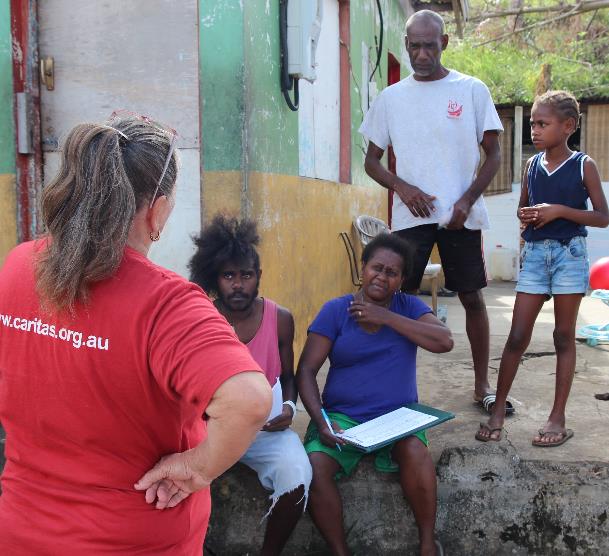 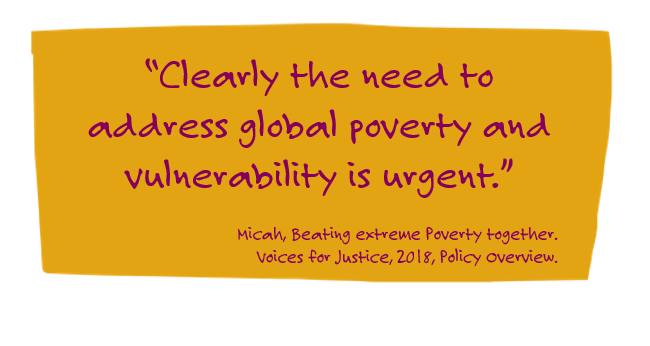 Caritas staff discussing distribution of Tarps in Anabrou Ward, Port Vila following Cyclone Pam 2015 in Vanuatu. Credit: Stephanie Lalor, Caritas Australia
[Speaker Notes: Source:
UNDP. The Millennium Development Goals Report (2015), Food and Agricultural Organisation of the United
Nations. The State of Food Security and Nutrition in the World 2018 (2018), WHO and Unicef Joint Monitoring Program, Progress
on drinking water, sanitation and hygiene: 2017 update and SDG baselines. ILO and Walk Free. Global Slavery Index 2018 (2018).]
What is aid?
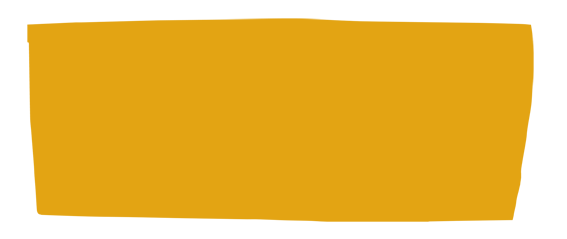 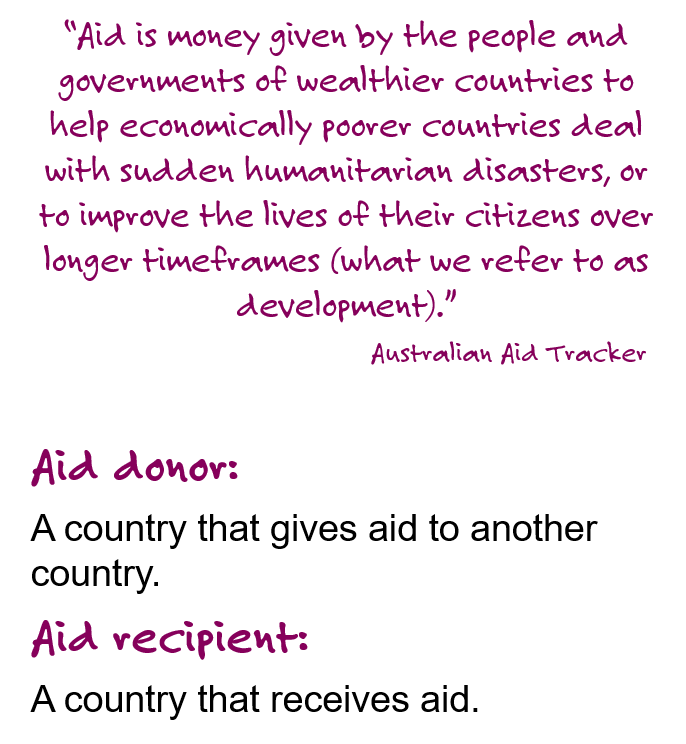 Bayan, a refugee from Syria and her friends playing during their break, while attending the Caritas Education Program in Jordan. Credit: Richard Wainwright, Caritas Australia
[Speaker Notes: Source:
http://devpolicy.org/aidtracker/trends/]
Why aid?
Aid programs play a significant role in reducing poverty and lifting the living standards of developing countries. 

Aid helps to:
end preventable diseases.
provide safe water, sanitation and hygiene. 
create education opportunities.
achieve gender equality.
support communities to advocate for their rights.
Relief efforts, distributing bags of rice following Typhoon Mangkhut in the Philippines, 2018. Credit NASSA Caritas Philippines
[Speaker Notes: Source:
Campaign for Australian Aid
https://australianaid.org/why-aid/]
Why aid?
empower women and build their resilience. 
protect all children. 
support people living with disability. 
give young people access to sport and recreation. 
end avoidable blindness.
Henriette (a member of the Diocese Disaster Committee) surveying damage to the Lololima Pastoral Centre just outside Port Vila.
Credit: Mark Mitchell Caritas Aotearoa New Zealand
[Speaker Notes: Source:
Campaign for Australian Aid
https://australianaid.org/why-aid/]
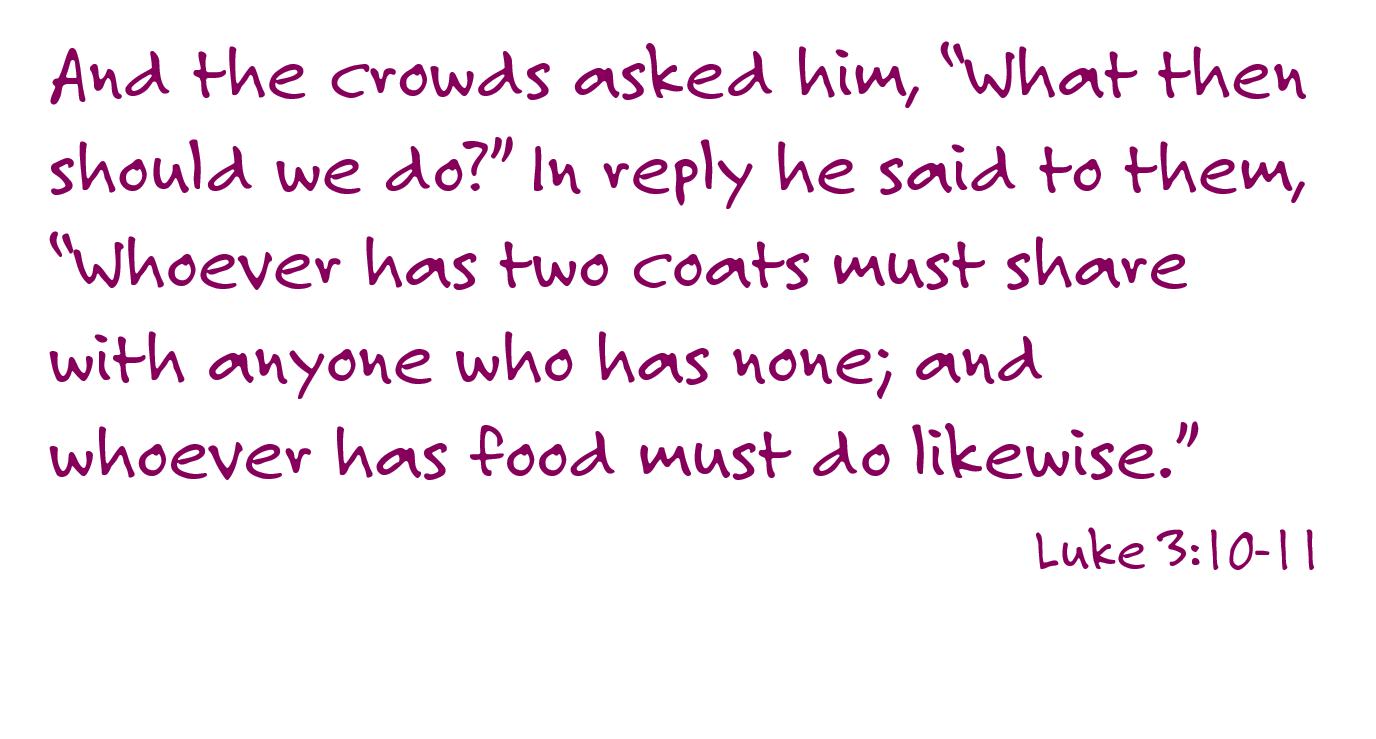 What is Australian aid?
Australian Aid is also called ‘Official Development Assistance’. 

“Official Development Assistance (ODA) is defined as government aid that promotes and specifically targets the economic development and welfare of developing countries.”

The Organisation for Economic Co-operation and Development
Young girl carrying water in South Sudan. Credit: lIvy Njiokiktjien
[Speaker Notes: For OECD (organisation for Economic corporation and development) members like Australia, the rules for what counts as foreign aid, or official development assistance, are set by the OECD's Development Assistance Committee. Foreign aid covers funding "administered with the promotion of the economic development and welfare of developing countries as its main objective".
It includes, for example, reducing poverty and empowering women and girls.

Note: When we talk about Australian aid, we are normally talking about aid given by governments. This aid, sometimes called Official Development Assistance (ODA), doesn't include the money donated by the public to Non-government Organisations. 
http://devpolicy.org/aidtracker/trends/]
DID YOU KNOW?
In 2017, Australian Aid:

provided vaccinations for 2.8 million girls and boys. 

helped global efforts to provide safe community spaces for 2.5 million children in emergency situations. 

built more than 9,000 classrooms in the Pacific.
Men getting ready to put their tarpaulin on their house. The tarp will keep the weather out of their home while they rebuild the house after cyclone Pam, Vanuatu. Credit: Caritas Australia
[Speaker Notes: Source:
Campaign for Australian Aid
www.australianaid.org]
DID YOU KNOW?
In 2017, Australian Aid:

provided more than 4.6 million textbooks to kids in the Pacific. 

provided emergency food assistance for up to 4 million people in Syria.

helped 13,000 people with humanitarian relief supplies following cyclone Pam in Vanuatu.
The home of Ronnie and Emoncie Mancop in Anumburu, Port Vila. They lost everything in the cyclone. Credit: Mark Mitchell Caritas Aotearoa New Zealand
[Speaker Notes: Source:
Campaign for Australian Aid
www.australianaid.org]
DID YOU KNOW?
In 2017, Australian Aid:

provided increased access to financial services to 17.5 million people experiencing poverty.

helped global efforts to provide safe drinking water to 2.3 million households.

supported education programs in 21 countries throughout the Indo-Pacific.
Water and good hygiene is also key to preventing a bad situation from getting worse, following Typhoon Haiyan, Philippines . 
Credit: Jim Stipe/Catholic Relief Services
[Speaker Notes: Source:
Campaign for Australian Aid
www.australianaid.org]
Australian aid
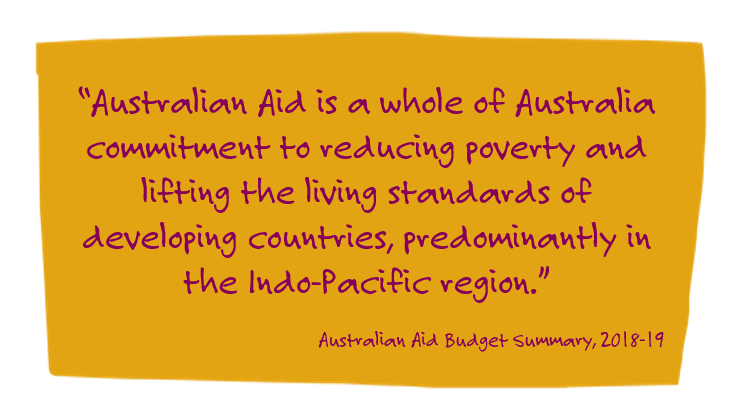 Australian Aid is important to achieve the 2015 United Nations Sustainable Development Goals set to:
End extreme poverty. 
Fight inequality and injustice. 
Fix climate change.
Destruction that followed the massive 6.9 magnitude earthquake in Lombok, Indonesia. Credit: Caritas - Karina
[Speaker Notes: Source:
www.globalgoals.org]
[Speaker Notes: Source:
http://www.globalgoals.org/resource-centre/the-basics/]
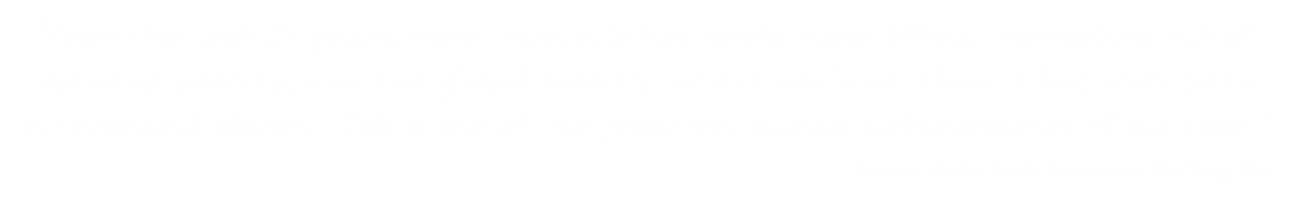 Over 44,000 tarpaulins have been distributed to provide emergency shelter for people affected by Typhoon Haiyan. Credit: Jim Stipe/Catholic Relief Services
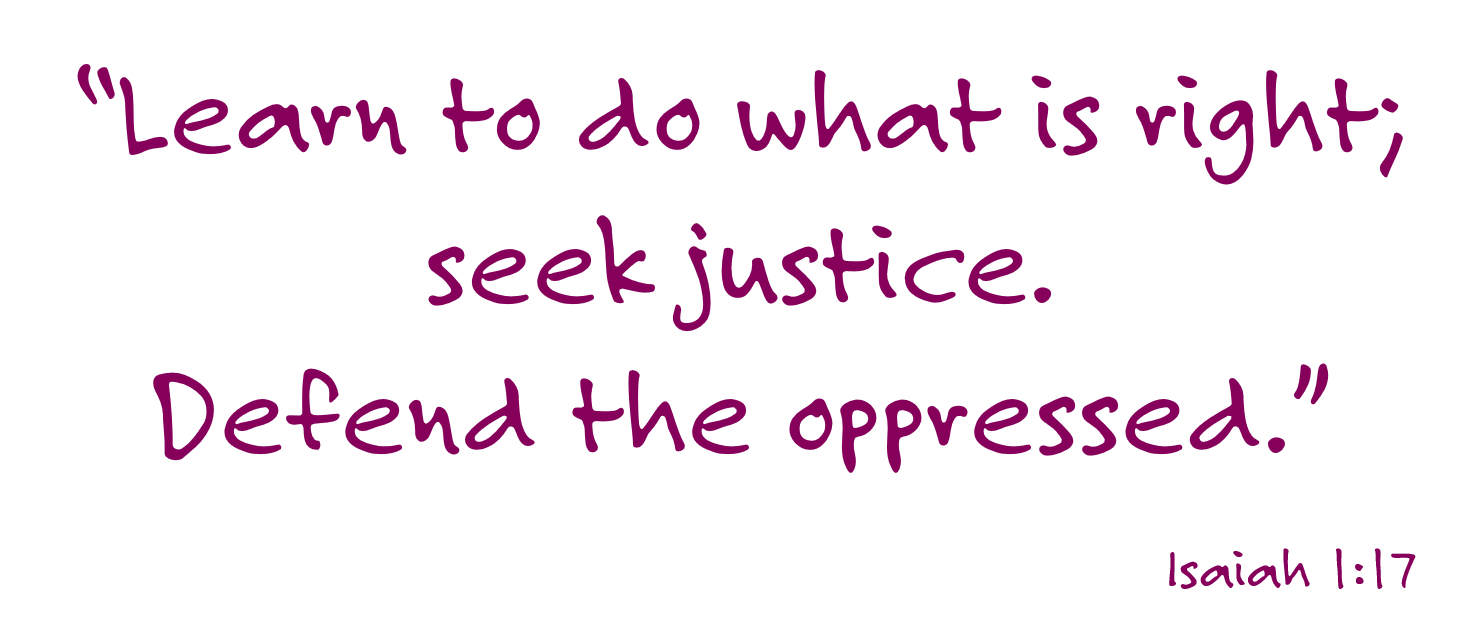 [Speaker Notes: What does our faith say?]
Catholic social teaching
Catholic Social Teaching sums up the teachings of the Church on social issues.
It looks to Scripture and the experience and wisdom of the Christian community to help us know how to respond to social justice issues of our time.
Catholic Social Teaching promotes a vision of a just society.
Catholic Social Teaching informs our commitment to advocate for Australia to contribute 0.7% GNI to Aid.
Namleat Abdullah Ali, 45, was forced from her home in Sinjar province Iraq, 2015. Credit: Kim Pozniak, Catholic Relief Services
[Speaker Notes: Click here to learn more about Catholic Social Teaching.]
SUBSIDIARITY
HUMAN DIGNITY
THE COMMON GOOD
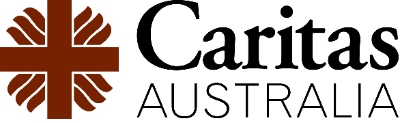 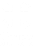 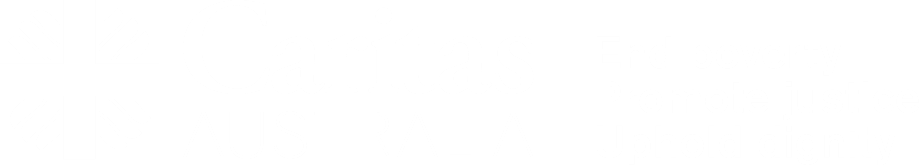 Every person has a right to participate in the decisions that affect their own lives.
Every person is created in God’s image. All human life is sacred.
We believe in the dignity of each person.
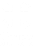 We believe in working towards the common good and looking beyond our own personal interests.
We believe
PREFERENTIAL OPTION FOR THE POOR
CARE OF OUR COMMON HOME
ECONOMIC	
JUSTICE
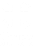 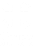 Care of our common home is vital for the common good of all people.
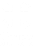 Everyone has the right to access the means to support themselves and their family.
Prioritising women, men and children most vulnerable to extreme poverty and injustice.
SOLIDARITY
PARTICIPATION
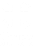 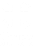 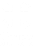 We are part of one human family. We have a responsibility to help each person achieve their full potential.
Every person can be the architect of change in their own life.
caritas.org.au
[Speaker Notes: The whole resource is framed around the CSTS- this provides a framework for DISCERNMENT when  considering programs, ideas and approaches to development. 

At Caritas we use these as ‘belief statements’ that then flow on to how we do things. ‘If we believe that….then…’]
Australia's commitment
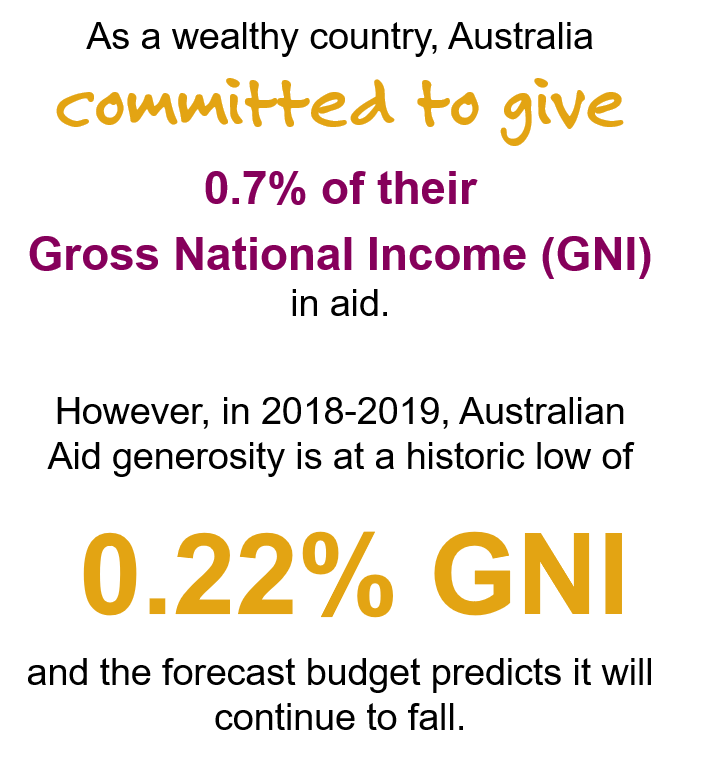 Yolanda, 40, resident of Bantaway, San Vicente, Ilocos Sur, stands in front of her makeshift house following Typhoon Mangkhut in 2018, Philippines. Credit: NASSA Caritas Philippines
[Speaker Notes: Source:
Micah, Beating Extreme Poverty Together, Voices for Justice, 2018, Policy Overview.]
Australian aid is reducing
Over the past 5 years, the Australian Aid program has experienced consistent cuts.
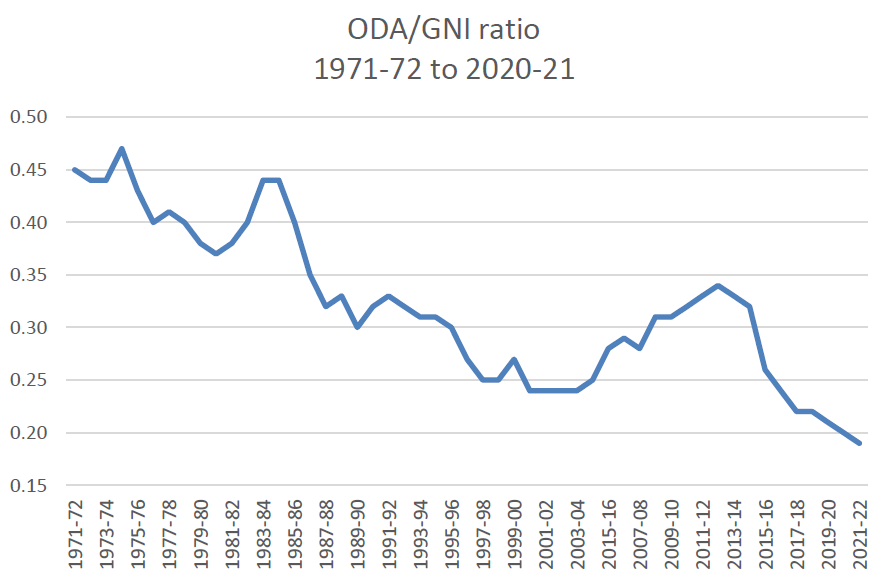 GENEROSITY: Australian Aid as a percentage of GNI.
[Speaker Notes: From 2000 until 2013, Australia’s aid program reflected the global trend, and was on a steady upward trajectory – both in real dollar terms and as a percentage of GNI. Between 2007 and 2013, the rate of increase reached 7% per year, rising from $3 billion to $5.6 billion. Australia’s generosity in aid rose to 0.33% GNI, and the aid program enjoyed bipartisan support for an aid target of 0.5% GNI. In recent years however, for the past five years, Australia’s aid program has experienced unprecedented and consistent cuts. The largest single year cut occurred in December 2014, with a massive funding slash of $1 billion, equivalent to 20% of the entire aid program.

Source:
ACFID (Australian Council for International Development) Analysis of the 2018-2019 Federal Budget.
11 May, 2018
Micah, Beating Extreme Poverty Together, Voices for Justice, 2018, Policy Overview.]
Australian aid in figures
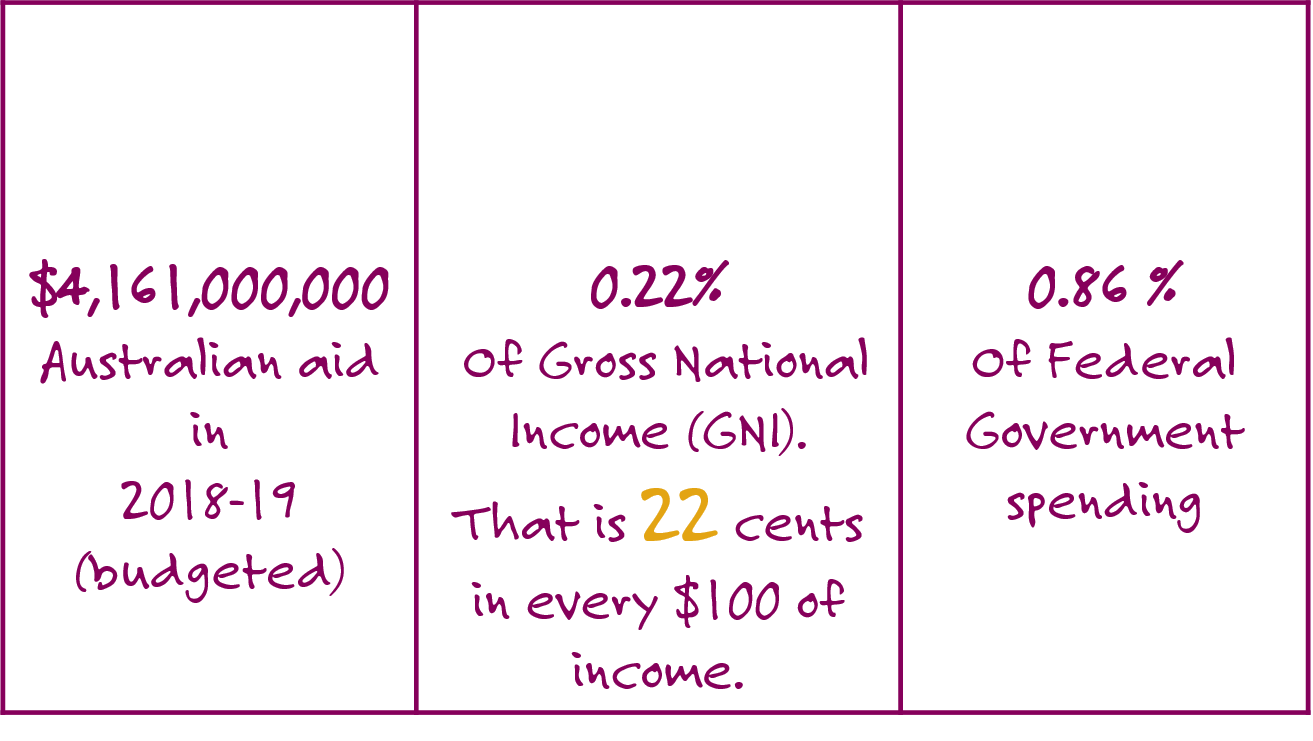 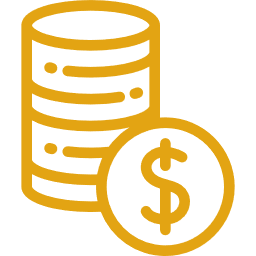 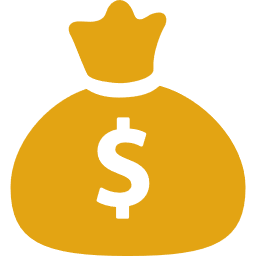 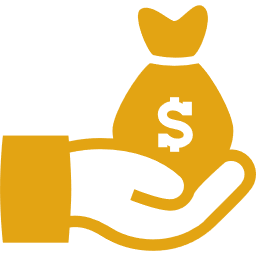 Source: 
Australian Aid Tracker
[Speaker Notes: http://devpolicy.org/aidtracker/trends/]
Australia has Become less generous
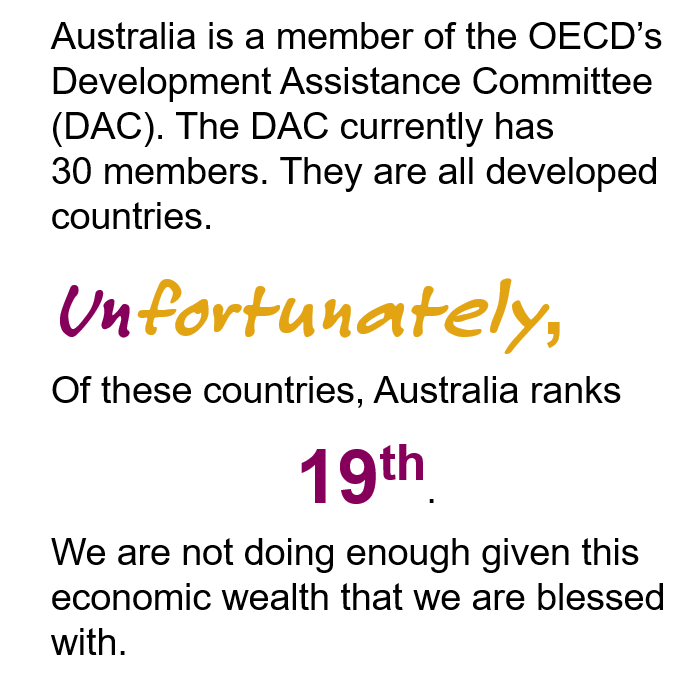 East Africa Crisis Appeal funds have been used to supply communities with more drought-tolerant goats.                          Credit: David Snyder/CRS
[Speaker Notes: Source 1:
ACFID (Australian Council for International Development) Analysis of the 2018-2019 Federal Budget.
11 May, 2018
Source 2:
http://devpolicy.org/aidtracker/comparisons/]
Public awareness on Australian Aid
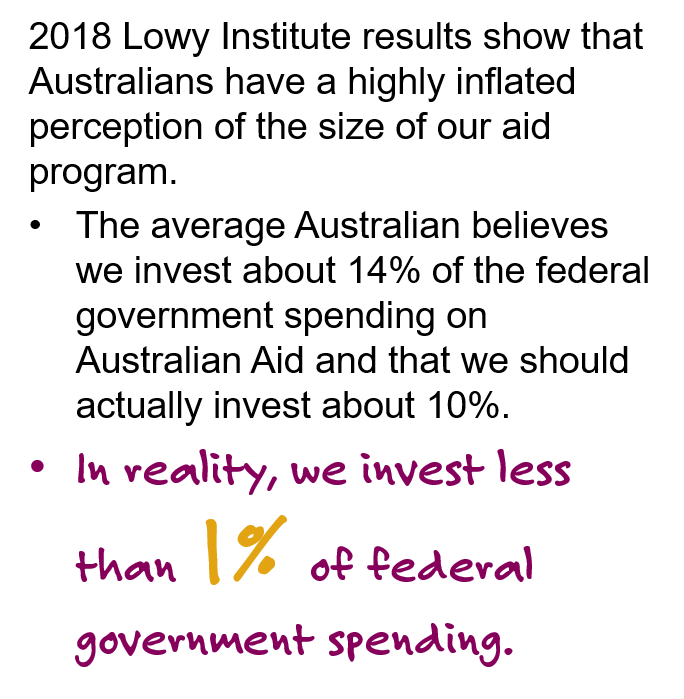 Village women in India at a meeting as part of Caritas Australia-supported Harith Ashia ('Green Hope') integrated natural resource management program. Credit: Peter Saunders
[Speaker Notes: Source 1: 
The conversation.
http://theconversation.com/new-research-shows-australians-have-wrong-idea-on-foreign-aid-spending-98772]
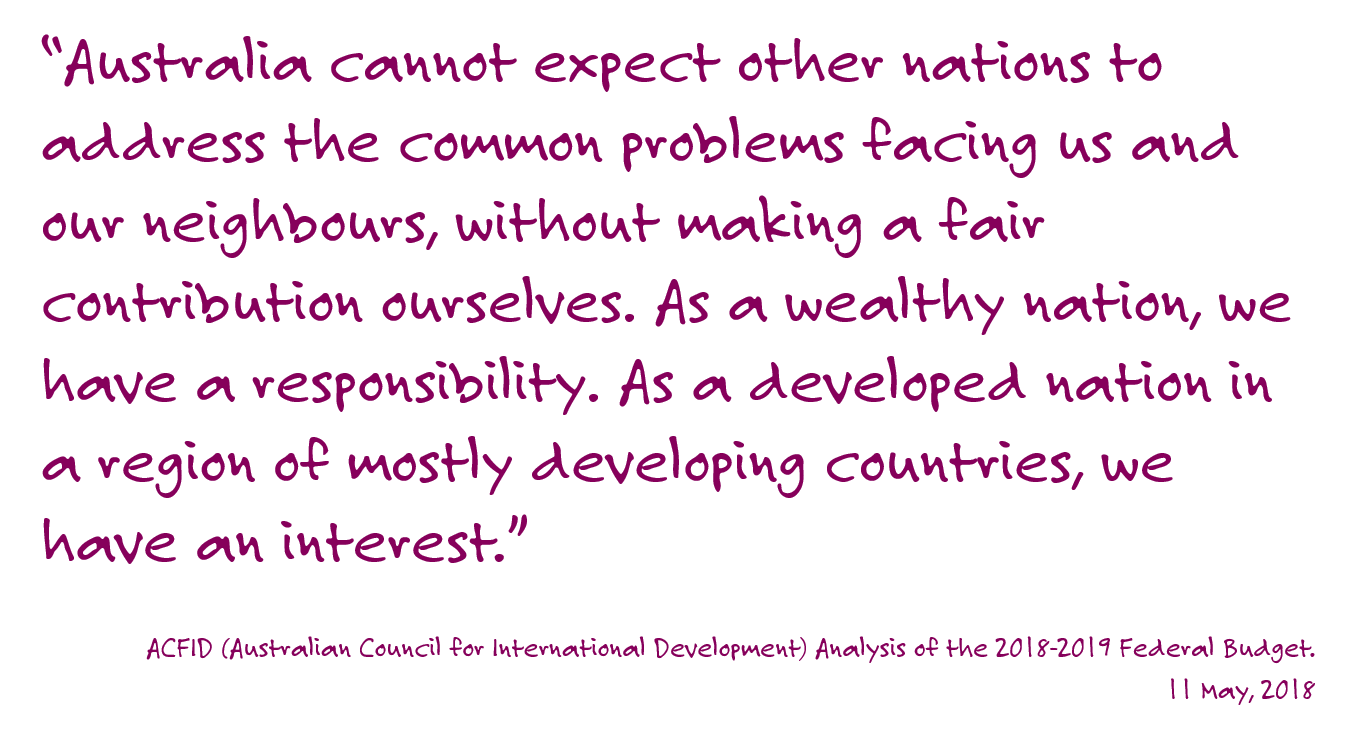 Australian aid is reducing
It is estimated that the decline in Australian Aid will take Australia’s total Official Development Assistance (ODA) investment down to 0.19% of GNI by 2021-22 financial Year. 

Australia’s declining aid budget is taking Australia further away from our commitment we made to the United Nation's Sustainable Development Goals.
House partially demolished by the earthquake in Gorkha.
Credit: Matthieu Alexandre Caritas Internationalis
[Speaker Notes: Source:
ACFID (Australian Council for International Development) Analysis of the 2018-2019 Federal Budget.
11 May, 2018]
WE can and should do more!
Australia can and should commit to achieving the internationally agreed target of 0.7% of GNI by 2030. 
Because Australians are the wealthiest people on the planet, when measured by median wealth (Global health Report 2018).
Because it reflects our values to act for the common good of our global neighbours.
[Speaker Notes: Source:
Micah, Beating Extreme Poverty Together, Voices for Justice, 2018, Policy Overview.

Photo Credits Left to Right:
Joylyn, 13, and her family were affected by typhoon in Baguio City, now she helps her family sell paper scraps to make ends meet. Credit: NASSA Caritas Philippines

Destruction in Kathmandu, Nepal, caused by earthquake in 2015.  Credit: Edyta Stepczak (a resident of Kathmandu) 

Rebuilding Montmartre Secondary School and Catholic complex, following Cyclone Pam in Vanuatu 2015. Credit: Mark Mitchell, Caritas New Zealand

A family receives assistance from the Catholic Relief Services to refugees in the earthquake, landslide and tsunami, Palu, Indonesia on October 14, 2018. On September 28, 2018, a 7.5 magnitude earthquake followed by a tsunami hit Central Sulawesi, Indonesia, causing major loss of life and damage, toppling buildings, shopping malls and mosques. Infrastructure, such as roads and bridges, was also badly damaged. Credit: Yusef Wahil for Catholic Relief Services]
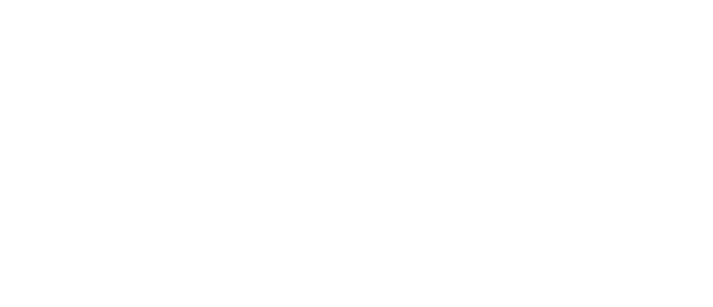 Caritas staff speaking with evacuated people, following the Nepal earthquake. Credit: Caritas Australia
[Speaker Notes: Quote Credit:
Vatican City, 23 May 2016 – The Holy Father has written a letter to the general secretary of the United Nations, Ban Ki-Moon, on the occasion of the First World Humanitarian Summit held in Istanbul, Turkey on 23 and 24 May.]
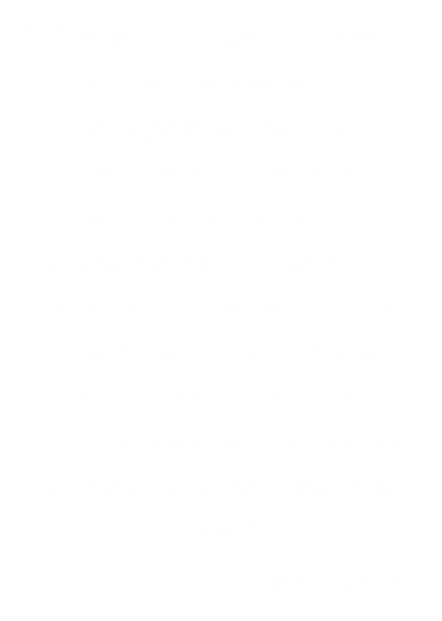 Volunteers are packing aid to be given to refugees victims of the Palu earthquake, landslide and tsunami, in Indonesia  2018. Credit: Yusef Wahil for Catholic Relief Services
[Speaker Notes: Quote Credit:
Vatican City, 23 May 2016 – The Holy Father has written a letter to the general secretary of the United Nations, Ban Ki-Moon, on the occasion of the First World Humanitarian Summit held in Istanbul, Turkey on 23 and 24 May. 

Additional Photo information:
On September 28, 2018, a 7.5 magnitude earthquake followed by a tsunami hit Central Sulawesi, Indonesia, causing major loss of life and damage, toppling buildings, shopping malls and mosques. Infrastructure, such as roads and bridges, was also badly damaged.]
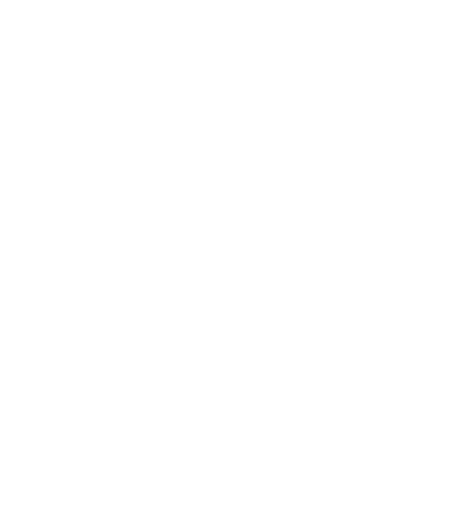 Aftermath of the earthquake with a magnitude of 7.4 followed by tsunami that hit Central Sulawesi on Friday, September 28, 2018. Credit: Putu Sayoga for Catholic Relief Services
[Speaker Notes: Quote Credit:
Vatican City, 23 May 2016 – The Holy Father has written a letter to the general secretary of the United Nations, Ban Ki-Moon, on the occasion of the First World Humanitarian Summit held in Istanbul, Turkey on 23 and 24 May. 

Additional Photo information:
An earthquake with a magnitude of 7.4 followed by tsunami hit Central Sulawesi on the afternoon of Friday, September 28, 2018. Over 1200 people have been confirmed dead and emergency service fears that the death toll could rise. CRS and partner Caritas have distributed essential food and non-food items and tarps to several thousand households.]
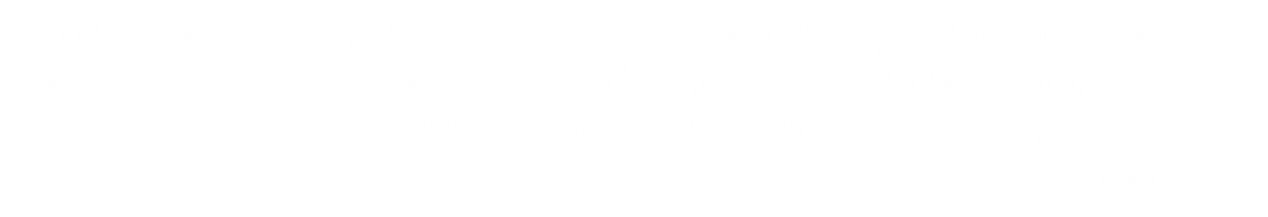 Destruction caused by Cyclone Pam, Vanuatu, shows all that remains of peoples belongings in Port Villa. Credit; Mark Mitchell CarAot New Zealand
[Speaker Notes: Quote Credit:
Vatican City, 23 May 2016 – The Holy Father has written a letter to the general secretary of the United Nations, Ban Ki-Moon, on the occasion of the First World Humanitarian Summit held in Istanbul, Turkey on 23 and 24 May.]
Our work at caritas Australia
Caritas Australia is the Catholic agency for international aid and development and, as an integral part of the Church, lives out the mission of Jesus in all that we do. 
With love and compassion, Caritas Australia works alongside the poorest and most marginalised people, accompanying them as they help themselves out of poverty and take greater control of their lives.
Caritas Australia works in the Dinajpur region of northern Bangladesh with the Indigenous Adivasi communities. Credit: Caritas Australia
[Speaker Notes: Source: 
For the love of our Common home, Annual Report 2017-2018]
Our work at caritas Australia
We are a member of Caritas Internationalis, one of the world’s largest humanitarian networks with 165 national Caritas agencies operating in over 200 countries and territories. 
As one of the largest humanitarian aid networks in the world, Caritas is there before, during and after an emergency.
Caritas is helping supply food, water and other emergency supplies to communities affected by Cyclone Evan. Credit: Mila Muliagatele
[Speaker Notes: Source: 
For the love of our Common home, Annual Report 2017-2018]
Caritas Australia and Australian aid
Caritas Australia and Australian Aid have supported thousands of communities to fight poverty, build security and stability and ensure that all people live with dignity. 

In 2017-18, Caritas Australia reached over 1.85 million people worldwide, including Australia. Through 101 partnerships, we supported 88 long-term programs in 27 countries. We assisted people affected by disaster or conflict in 22 countries.
A Malawian family outside a new public toilet that was built for their community with the help of Caritas Australia. Credit: Caritas Australia
[Speaker Notes: Source: 
For the love of our Common home, Annual Report 2017-2018 
Read more at 
www.caritas.org.au/where-we-work]
2017-18 Caritas Australia’s response to humanitarian emergencies
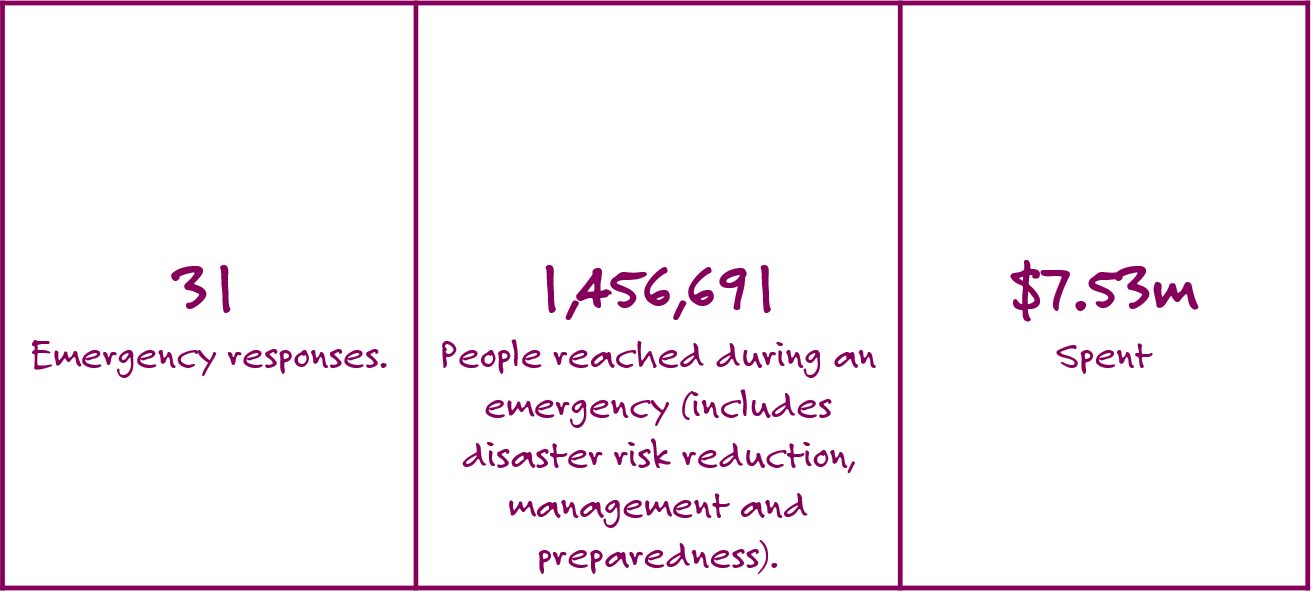 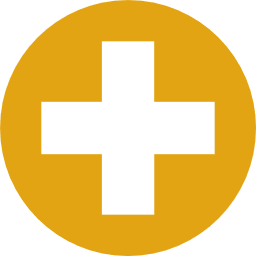 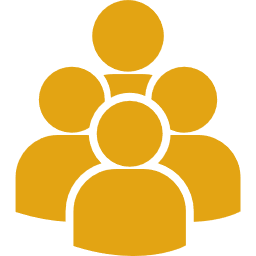 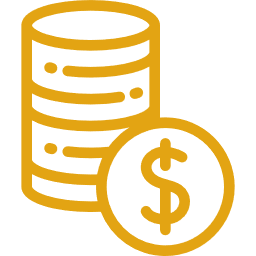 Source: 
For the love of our Common home, Annual Report 2017-2018
[Speaker Notes: Countries where we worked: Afghanistan, Bangladesh, Democratic Republic of Congo, Eritrea, Ethiopia, Fiji, India, Jordan, Kenya, Lebanon, Mexico, Nepal, Occupied Palestinian Territories, Peru, Philippines, Papua New Guinea, Samoa, South Sudan, Sudan, Tonga, Vanuatu and Venezuela.Read more at 
www.caritas.org.au/where-we-work]
Humanitarian aid workers are important
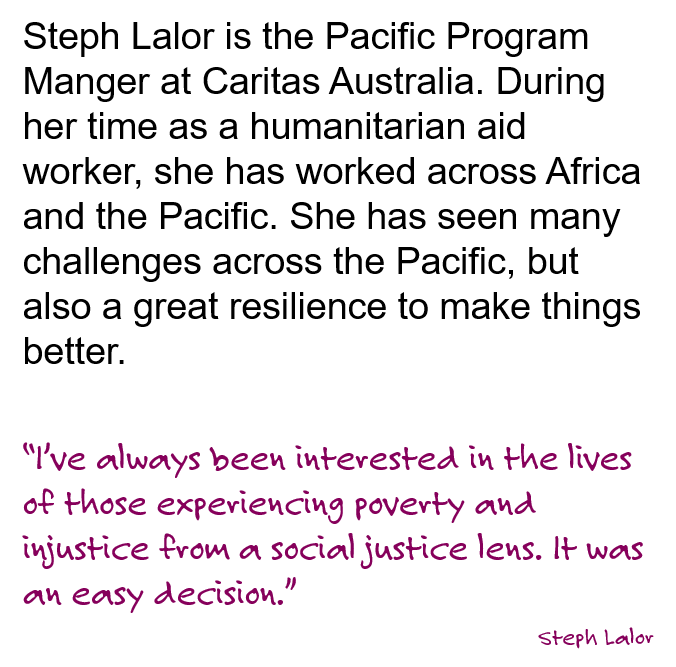 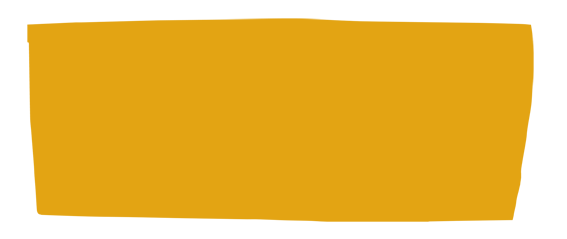 Steph Lalor in Fiji helping with the devastation following Cyclone Winston. Credit: Caritas Australia
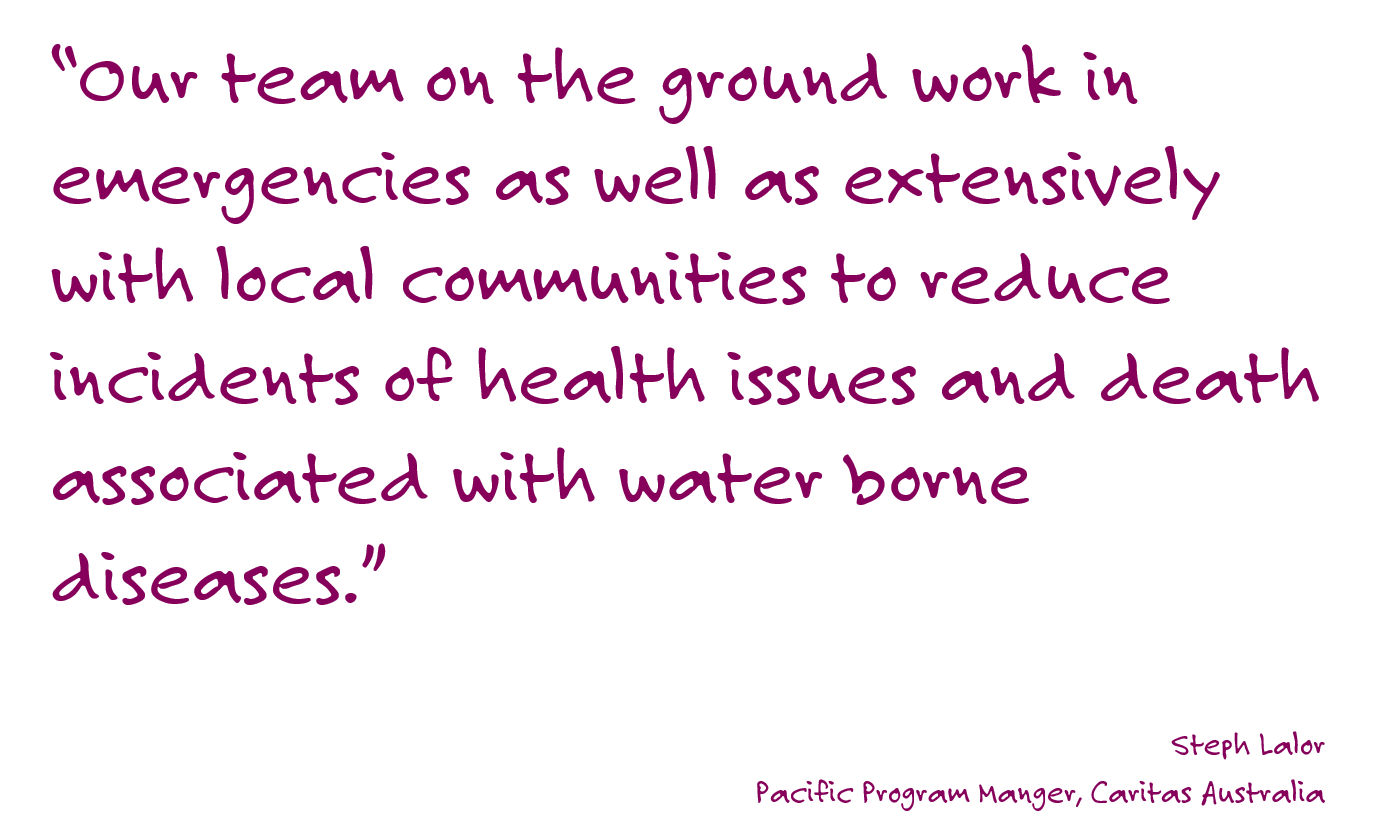 Humanitarian aid workers are important
Caritas Aotearoa New Zealand’s lead humanitarian aid worker Mark Mitchell returned to South Sudan in August 2017 to help coordinate the aid response to the declared famine. 

Mark Mitchell helped coordinate emergency supplies and water to thousands of people, facing starvation, who are displaced by the ongoing civil war.
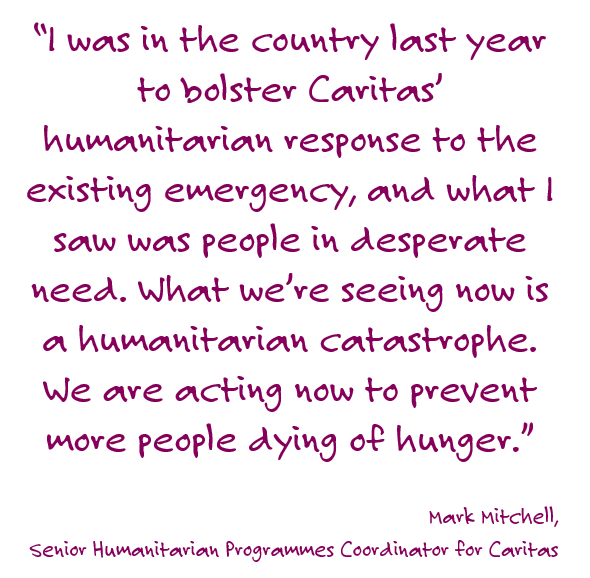 [Speaker Notes: Source:
New Zealand Catholic
By NZ Catholic Staff
May 1, 2017
https://www.nzcatholic.org.nz/2017/05/01/caritas-worker-aims-help-sudan-crisis/]
Humanitarian aid workers are important
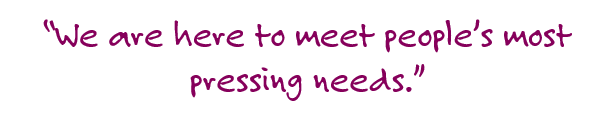 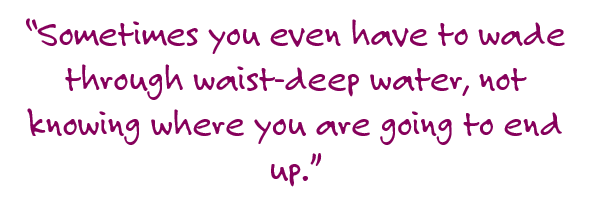 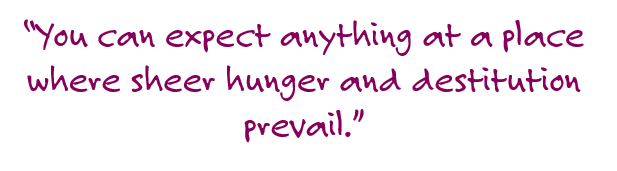 Ameen Babar monitoring the issuance of slips to recipients.
Credit: Caritas Pakistan
[Speaker Notes: Source of all quotes above:
Ameen Babar
Caritas Aid worker in the Pakistan Floods
https://www.caritas.org/2010/08/life-as-a-caritas-aid-worker-in-the-pakistan-floods/]
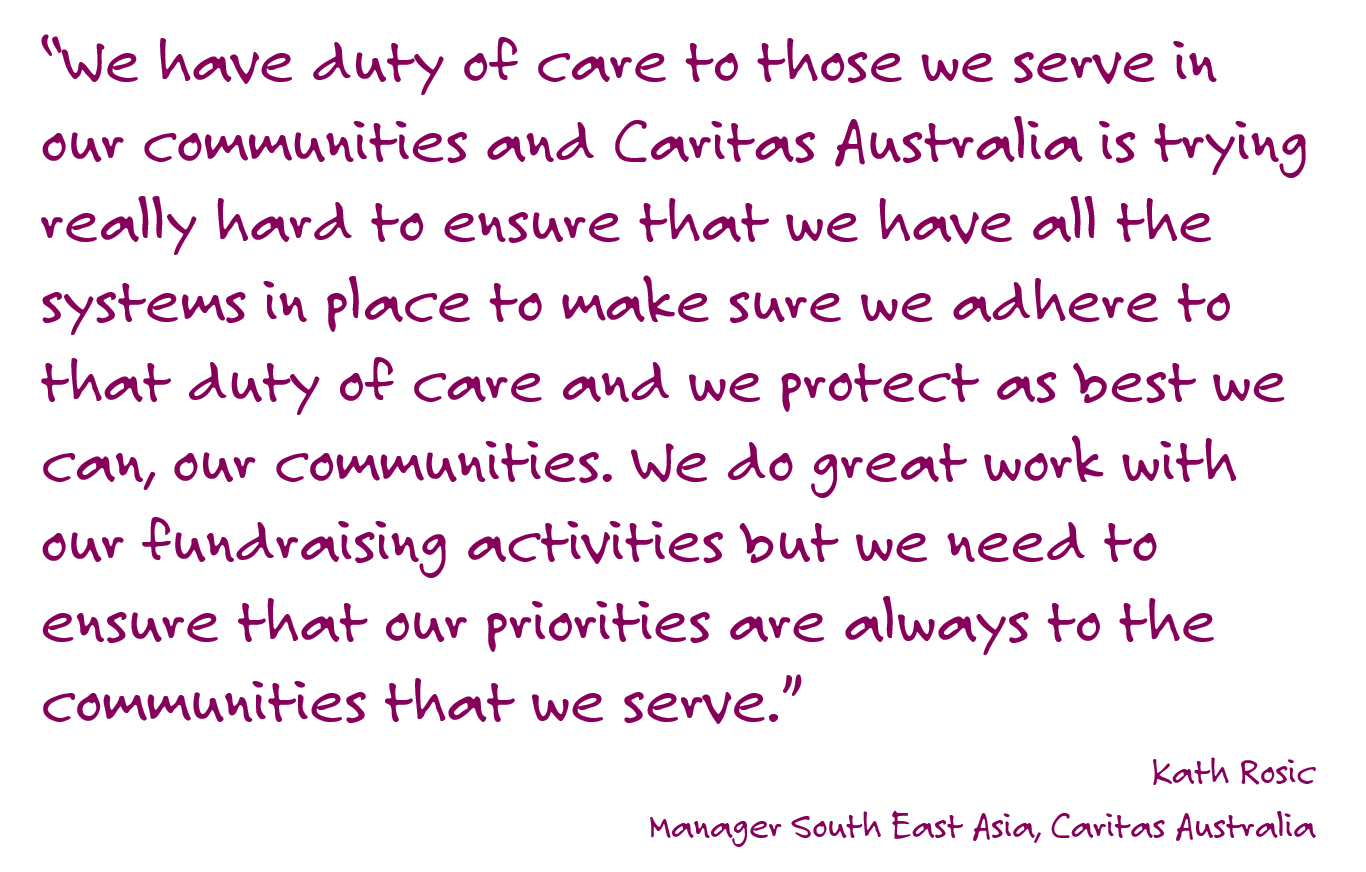 Caritas Australia and Australian Aid are 
working with Janaki and her community
Janaki and her friends walking through their village, where Janaki is an inspiration to other young women. Credit: Richard Wainwright, Caritas Australia
Janaki’s story
Janaki grew up in the Surkhet district of Mid-Western Nepal. Around one-quarter of Nepal’s population lives below the poverty line. Youth unemployment is also high, with low levels of education. 

Janaki’s grandparents forced her into an early marriage at the age of twelve while her parents were in India seeking medical treatment for her brother. She went to live with her new husband and in-laws – until her husband died unexpectedly two years later.
Janaki with her parents and brother having a meal together. Credit: Richard Wainwright, Caritas Australia
Janaki’s story
Janaki returned to live with her own family and in 2015 joined a youth club formed by Caritas Australia’s partners, Caritas Nepal and the Ekata Foundation Surkhet, as part of the Children and Youth Empowerment Program (CYEP).
 
These programs are made possible with the financial assistance from Caritas Australia’s Project Compassion donations and Australian Aid.
Janaki doing her daily chore of washing the dishes before going to teach a sewing class. Credit: Richard Wainwright, Caritas Australia
[Speaker Notes: CYEP empowers 14,160 children and young people annually. It increases the knowledge and leadership qualities of children and youth from disadvantaged and conflict-affected families, through the formation of clubs, information centres, networks and libraries. It provides jobs skills and helps them to create income-generating projects.]
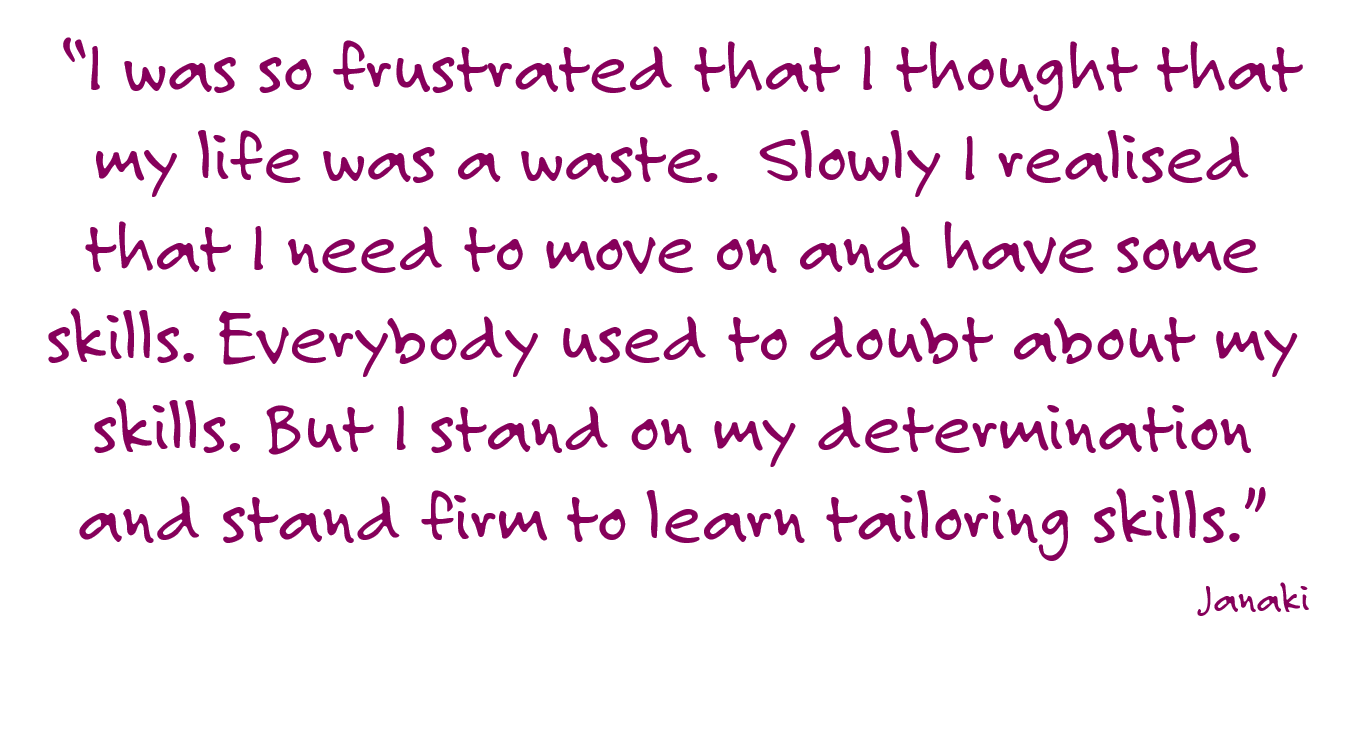 Janaki’s story
Janaki took part in the training and was encouraged to follow her dream of having her own business.  She took a loan from the youth club to purchase her first sewing machine. 

Two years on, Janaki’s life is a world away from her childhood days. She has 11 sewing machines and is running her own business, as well as teaching others. Now a youth club leader, Janaki is considered a role model in the community.
Janaki started her business through a loan from the Children and Youth Empowerment Program and now has 11 sewing machines to use for her classes. Credit: Richard Wainwright, Caritas Australia
Janaki an inspirational leader
Australian Aid has played a role in  Janaki becoming a young entrepreneur in Nepal. She has managed to turn her life around.

Growing up in a world of poverty and disadvantage, coupled with a forced marriage at an early age, she was in a very vulnerable position. Running her own successful sewing business while training others to do the same, she has now become an inspirational community leader.
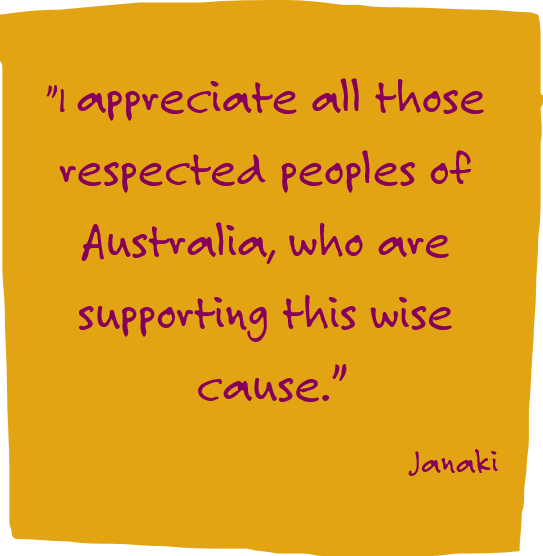 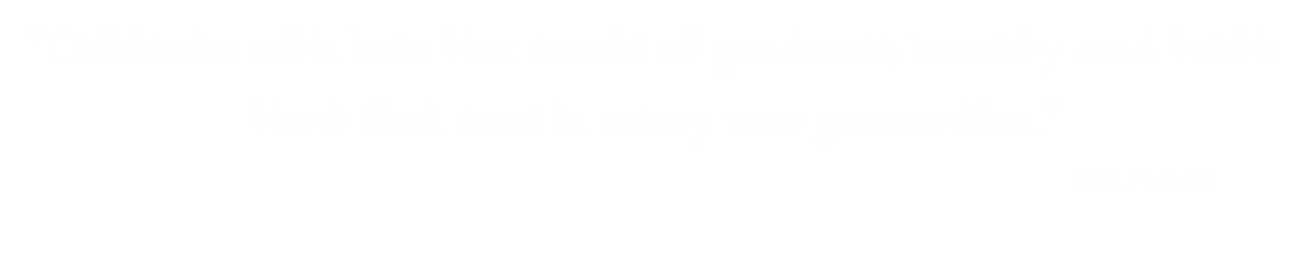 Janaki teaches vulnerable women and youth in her community how to sew so they too can be empowered and earn a living. Credit: Richard Wainwright, Caritas Australia
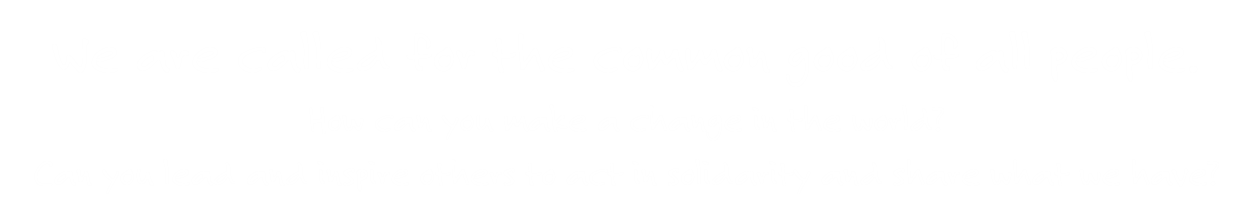 Laimona Khamis Mahmud with her children in a UN camp in South Sudan. Credit: Ilvy Njiokiktjien, Cordaid
[Speaker Notes: Additional Photo information:
40 year old Laimona Khamis Mahmud has epilepsy and lives with her four children under a tarpaulin at a UN camp in Wau, South Sudan.]
What can you do?
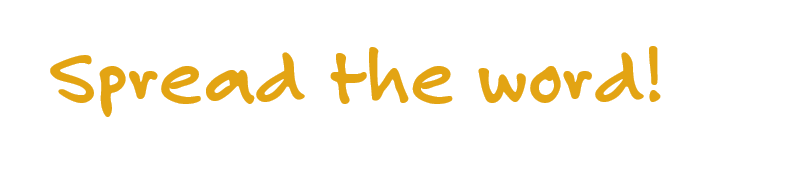 Remind friends, family, community members of Australia’s commitment to the Sustainable Development Goals.
Create public awareness of the decline in the Australian Aid over the past 5 years.
Challenge public perception and inform others that total aid spending in 2018-19 will be just 0.22% of GNI.
Dal Bahadur Rana Magar has been learning new earthquake-resistant construction methods, following the Nepal earthquake. Credit: Jennifer Hardy/CRS
What can you do?
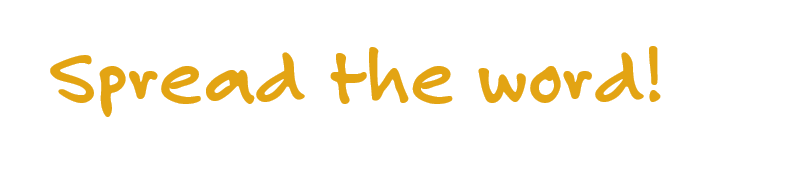 Engage in conversation and remind people of Australia’s commitment to give 0.7% of GNI to aid. 
Show your passion and commitment to Australian Aid because it aligns with Catholic Social teaching and your personal values. 
As a compassionate global citizen, stay informed about the decisions our country is making around how much Australian Aid we give.
The international Caritas response has already helped over 500,000 people with emergency relief including food, hygiene kits and emergency shelter following Typhoon Haiyan, Philippines.        Credit: Caritas
Declare you care for Australian Aid
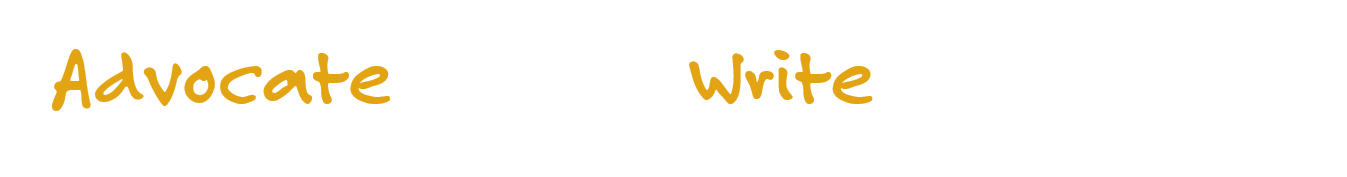 To your Federal MP and
‘Declare you care for Australian Aid’ 
You can get help doing this by using the Caritas Australia resource, Engaging your MP.
It is important that our politicians know that there is public support to increase our aid budget. 
Write to your Federal MP:
Tell them why tackling global poverty is important to you
Tell your MP you care about Australia doing our fair share to end poverty
Ask them to support increasing the Australian aid budget
Declare you care for Australian Aid
Be creative, be informed and be a leader working for justice! 

Don’t forget to tell us about your action!
education@caritas.org.au
With many homes destroyed from Cyclone Evan in Samoa, thousands of people have had to evacuate. Over 4,500 people are in evacuation centres (300 in Caritas-supported centres). Credit: Rachel Nankivell
[Speaker Notes: Click here to see what Caritas Australia CEO Paul O’Callaghan has to say about Australian Aid.

“While most Australians think that we give large amounts of foreign aid, it only accounts for less than 1% of the Australian budget. We hope that along with an increase to aid, political parties will also look to lift the profile of the aid program and the good work that Australian aid does in the world.” 
Paul O’Callaghan, 2018
CEO Caritas Australia]
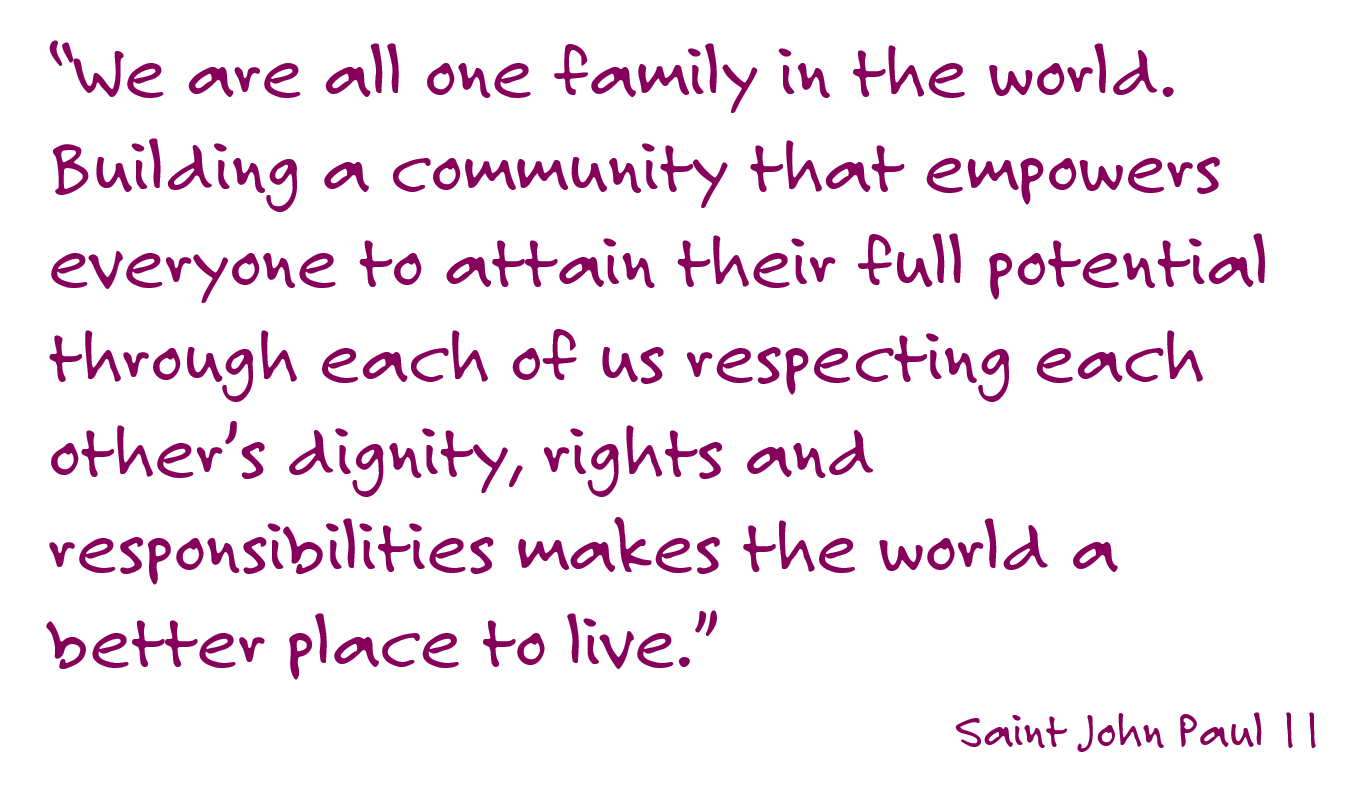 [Speaker Notes: Quote Credit:
Vatican City, 23 May 2016 – The Holy Father has written a letter to the general secretary of the United Nations, Ban Ki-Moon, on the occasion of the First World Humanitarian Summit held in Istanbul, Turkey on 23 and 24 May.]
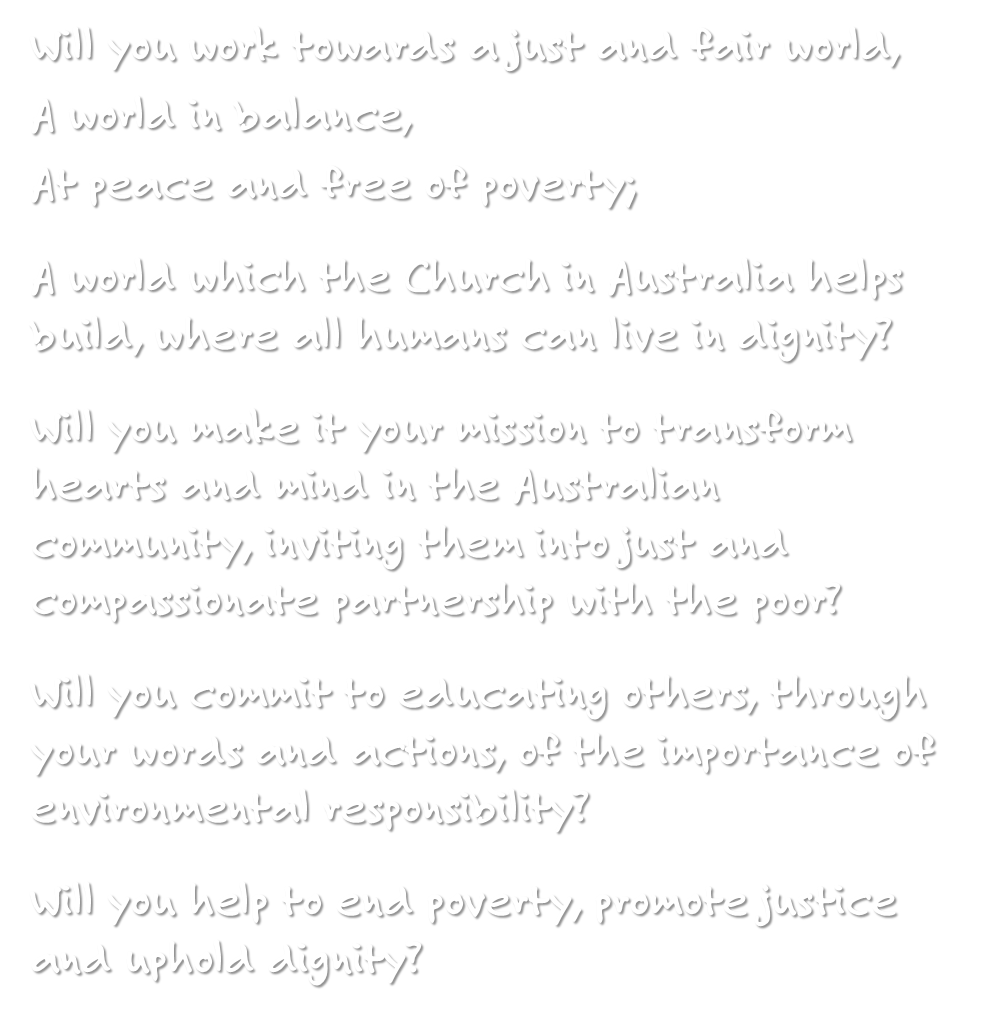 Photo Credit: Caritas Internationalis
[Speaker Notes: Sudan.
Photo Credit: Caritas Internalis]